Econometrics and Software Application (Econ 6031)
Brief Review of Linear Regression
Introduction
What is Econometrics?
Literal meaning is “measurement in economics”.
Econometrics may be defined as the social science in which the tools of economic theory, mathematics and statistical inference are applied to the analysis of economic phenomena.
Theory
Mathematical Model
Econometrics Model
Why econometrics is a separate discipline?
For the following reasons:
Economic theory makes statements or hypotheses that are mostly qualitative in nature, the law does not provide any numerical measure of the relationship. But econometrician does. 
Mathematical economics is to express economic  theory in mathematical form without regard to empirical verification of the theory. Econometrics is mainly interested in the empirical verification of economic theory. 
Economic statistics is mainly concerned with collecting, processing, and presenting economic data in the form of charts and tables. It does not go any further. But econometrician do.
Methodology of econometrics
Traditional econometric methodology proceeds the following  steps:
Statement of theory or hypothesis.
Specification of  the mathematical model of the theory
Specification of the econometric model
Collecting the data
Estimation of the parameters of the econometric model
Hypothesis testing
Forecasting or prediction
Using the model for control or policy purposes.
To illustrate the preceding steps, let us consider the well-known Keynesian theory of consumption.
Methodology of econometrics
1. Statement of Theory or Hypothesis
Keynes states that on average, consumers increase their consumption as their income increases, but not as much as the increase in their income (MPC < 1).
2. Specification of the Mathematical Model of Consumption
                              Y = β1 + β2X              0 < β2 < 1 	  	 (I.3.1) 	
Y = consumption expenditure and  (dependent variable)
X = income, (independent, or explanatory variable)
β1 = the intercept 
β2 = the slope coefficient
The slope coefficient β2 measures the MPC.
Methodology of econometrics
Methodology of econometrics
3. Specification of the Econometric Model of Consumption
The relationships between economic variables are generally inexact. In addition to income, other variables affect consumption expenditure. 
To allow for the inexact relationships between economic variables, (I.3.1) is modified as follows:
                        Y = β1 + β2X + u 	                               (I.3.2)
where u, known as the disturbance, or error term, is a random  (stochastic) variable that has well-defined probabilistic properties.
Methodology of econometrics
Why do we need to include the stochastic (random) component, for example in the consumption function?
Omission of variables leads to misspecification problem. For example, income is not the only determinants of consumption. 
There may be measurement error in collecting data.
We may use poor proxy variables.
The functional form may not be correct.
There is randomness on human behavior.
Methodology of econometrics
Methodology of econometrics
4. Obtaining Data
To obtain the numerical values of β1 and β2, we need data. Look at Table I.1, which relate to the personal consumption expenditure (PCE) and the gross domestic product (GDP).
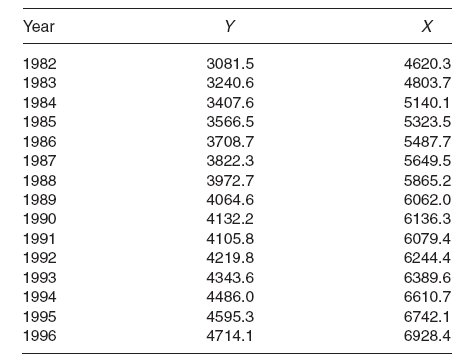 Methodology of econometrics
Methodology of econometrics
5. Estimation of the Econometric Model
Regression analysis is concerned with the study of the dependence of one variable on one or more other variables, with a view to estimating and/ or predicting the mean (average) value of the dependent variable in terms of the known values of the independent variables.
Therefore, regression analysis is the main tool used to obtain the estimates. Using this technique and the data,  the estimated consumption function is: 
              Yˆ = −184.08 + 0.7064Xi		(I.3.3)
The regression line fits the data quite well. The slope coefficient (i.e., the MPC) was about 0.70, an increase in real income of 1 dollar led, on average, to an increase of about 70 cents in real consumption.
Methodology of econometrics
6. Hypothesis Testing
That is to find out whether the estimates obtained in, Eq. (I.3.3) are in accord with the expectations of the theory that is being tested. In our example we found the MPC to be about 0.70. But before we accept this finding as confirmation of Keynesian consumption theory, we must enquire whether this estimate is sufficiently below unity. In other words, is 0.70 statistically less than 1? If it is, it may support Keynes’ theory.
Such confirmation or refutation of economic theories on the basis of sample evidence is based on a branch of statistical theory known as statistical inference (hypothesis testing).
Methodology of econometrics
7. Forecasting or Prediction
To illustrate, suppose we want to predict the mean consumption expenditure for 1997. The GDP value for 1997 was 7269.8 billion dollars consumption would be:
   Yˆ1997 = −184.0779 + 0.7064 (7269.8) = 4951.3   (I.3.4)
The actual value of the consumption expenditure reported in 1997 was 4913.5 billion dollars. The estimated model (I.3.3) thus over-predicted the actual consumption expenditure by about 37.82 billion dollars. We could say the forecast error is about 37.8 billion dollars, which is about 0.76 percent of the actual GDP value for 1997. 
Now suppose the government decides to propose a reduction in the income tax. What will be the effect of such a policy on income and thereby on consumption expenditure and ultimately on employment?
Methodology of econometrics
Suppose that, as a result of the proposed policy change, investment expenditure increases. What will be the effect on the economy? As macroeconomic theory shows, the change in income following, a dollar’s worth of change in investment expenditure is given by the income multiplier M, which is defined as:
            M = 1/(1 − MPC)			(I.3.5)
The multiplier is about M = 3.33. That is, an increase (decrease) of a dollar in investment will lead to more than a threefold increase (decrease) in income; note that it takes time for the multiplier to work.
Methodology of econometrics
8. Use of the Model for Control or Policy Purposes
Suppose we have the estimated consumption function given in (I.3.3). Suppose further the government believes that consumer expenditure of about 4900 will keep the unemployment rate at its current level of about 4.2%. What level of income will guarantee the target amount of consumption expenditure?

If the regression results given in (I.3.3) seem reasonable, simple arithmetic will show that:
         4900 = −184.0779 + 0.7064X              (I.3.6)
Methodology of econometrics
which gives X = 7197, approximately. That is, an income level of about 7197 (billion) dollars, given an MPC of about 0.70, will produce an expenditure of about 4900 billion dollars. As these calculations suggest, an estimated model may be used for control, or policy, purposes. By appropriate fiscal and monetary policy mix, the government can manipulate the control variable X to produce the desired level of the target variable Y.
Methodology of econometrics
Figure: summarizes the anatomy of classical econometric modeling.
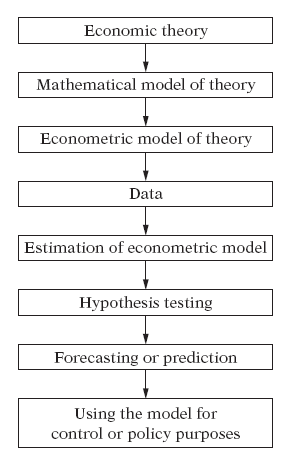 Types of Data
There are 3 types of data which econometricians might use for analysis:
Time series data. These are data that are collected over time, for instance, weekly, monthly, quarterly, semiannual, annual, etc.).
Cross-sectional data. These are data that are collected from different entities or parties at a given point of time. For instance, income, consumption expenditure and saving of ‘n’ consumers in a given town, farmers association or country, where ‘n’ is the number of households or consumers under consideration (taken for analysis).
Types of Data
Pooled data. These data are combination of time series data and cross-sectional data. These include information on different activities or values of different units over different periods of time.  Furthermore, if data are collected over a period of time using the same sample, it is known as panel data. Now a day’s panel data have got special emphasis in econometric analysis.
Ordinary Least Squares as an Algebraic Tool
Suppose we have a sample with N observations on individual wage and some background characteristics.
Objective: how in this sample wages are related to the other observables?
Notation: wage- y
                    : other K-1 characteristics by
Which linear combination of K-1 characteristics and a constant gives a good approximation of y?
                                                               2.1
Where,                         are constant to be chosen.
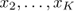 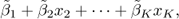 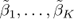 Ordinary Least Squares as an Algebraic Tool
The difference between an observed value and its linear approximation is 
                                                                    2.2
In vector notation 
                                                                    2.3
Where, 

The sum of the square difference is 
                                                                  2.4
Then, the most approach to minimize the sum of square difference is Ordinary Least Square (OLS)
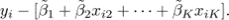 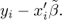 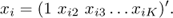 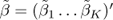 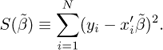 Ordinary Least Squares as an Algebraic Tool
To solve [2.4] , consider the FOC, obtained by differentiation  with respect to 
That gives the following systems of K condition
                                                      2.5

                                                      2.6
The solution to the minimization problem, which is denoted by b, is given by
                                                     2.7
The resulting linear combination is given by
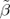 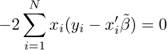 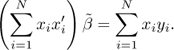 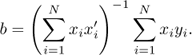 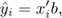 Ordinary Least Squares as an Algebraic Tool
Which is best linear approximation of y from           and a constant. The phrase ‘best’ refers to the fact that the sum of squared differences between the observed values and fitted values is minimal for the least squares solution b.
In linear approximation, any economic and statistical theory have not been used. The only assumption that was made the matrix              is invertible (i.e. none of the       is an exact linear combination of the other one which implies that no multi-collinearity assumption).
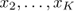 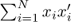 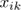 Ordinary Least Squares as an Algebraic Tool
Defining a residual as the difference between the observed and the approximated value

The observed      can be decomposed as 
                                                                  2.8
The minimum value for the objective function as which is the residual sum of square 
                                                                  2.9
If we rewrite [2.5] by substituting the OLS solution b we obtain 
                                                                      2.10
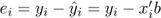 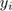 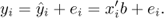 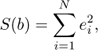 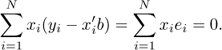 Ordinary Least Squares as an Algebraic Tool
This implies that the vector                          is orthogonal to each vector of observation on an x-variable.
It follow that, the average observation is 
                                                           2.11
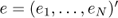 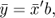 Simple Linear Regression
In this case where K=2, which have only one regressor and a constant . And the observation can be drawn in 2D graph. The best linear approximation of y from x and a constant is obtained by minimizing the sum of the squared residual which is the vertical distance between an observation and the fitted value (i.e. on straight line which is called a regression line).
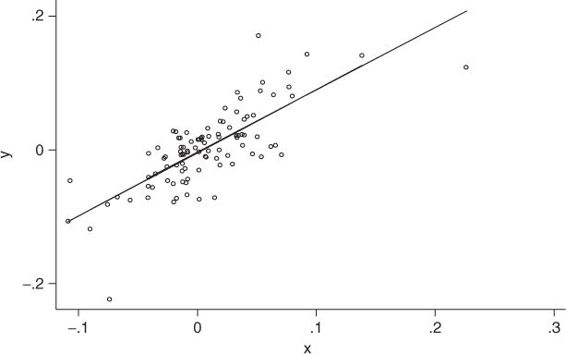 Simple Linear Regression
Objective: minimize the residual sum of squares with respect to the unknowns that is
                                                                             2.12
From the first order condition, we have
                                                                             2.13
                                                                             2.14
From [2.13]
                                                                             2.15
By combining [2.14] and [2.15], we can solve for the slope coefficient
                                                                            2.16
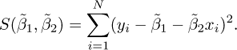 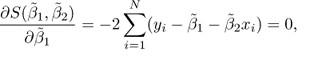 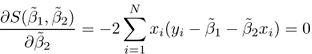 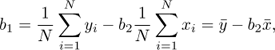 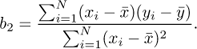 Matrix Notation
We can also drive the least squares solution using matrix algebra 


So, in the         matrix X the ith row refers to observation i, and the kth column refers to the kth explanatory variable (regressor).
The sum of the squared residual can be given
                                                                             2.17
Then, by differentiating [2.17] w.r.t       and setting the result to zero
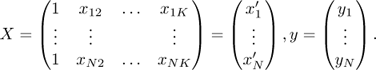 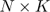 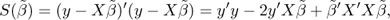 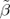 Matrix Notation
We have
                                                                             2.18
Solving [2.18] gives the OLS solution
                                                                             2.19
As before, we can decompose y as 
                                                                             2.20
where e is an N-dimensional vector of residuals. The first-order conditions imply that 

   Or                                                                    2.21
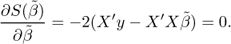 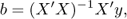 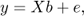 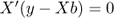 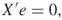 Matrix Notation
which implies that each column of the matrix X is orthogonal to the vector of residuals
[2.20] can be rewrite as using [2.19]
                                                                                  2.22
The predicted value for y is given by
                                                                                  2.23
The matrix                    is known as the projection matrix. It projects the vector y upon the column space of X. it also called ‘hat matrix’ because it transforms y in to      (‘y hat’)
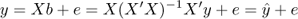 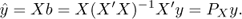 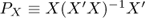 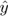 The Linear Regression Model
The statistical model 
                                                                        2.24
Or                                                               2.25
Where  ,  and     are observable variables and     is unobserved and referred to as an error term or disturbance term. The elements in     are unknown population parameters. 
In matrix notation, 
                                                                      2.26
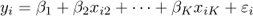 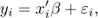 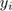 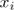 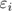 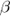 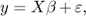 The Linear Regression Model
Equations [2.25] and [2.26] are population relationships and     is a vector of unknown parameters characterizing the population.
An important assumption that need to be imposed on a statistical model [2.25] to give more meaning is that the expected value of the residual given all the explanatory variable is zero
                                                                          2.27
This refers to the x variables are exogenous. And, under this assumption it holds that
                                                                          2.28
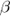 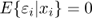 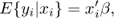 The Linear Regression Model
The estimator is a vector of random variables, because the sample may change. The estimate is the result for a given sample. The most widely used estimator in econometrics is the ordinary least squares (OLS) estimator. The OLS estimator for is thus given by
                                                                              2.28
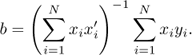 Small Sample Properties of the OLS Estimator
The Gauss–Markov Assumptions
Whether or not the OLS estimator provides a good approximation to the unknown parameter vector               depends crucially upon the assumptions that are made about the distribution of     and its relation to 
A standard case in which the OLS estimator has good properties is characterized by the Gauss–Markov conditions. 
For the linear regression model in [2.25], given by
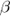 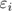 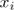 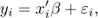 Small Sample Properties of the OLS Estimator
The Gauss–Markov conditions are;
A1 
A2 
A3
A4
Where, A1 says the expected value of the error term is zero, which means that, on average, the regression line should be correct. A3 says all error terms have the same variance, which is referred to as homo-skedasticity. A4 impose zero correlation between different error terms. A1, A2 and A4 together implies using the matrix notation
                                                                 2.29
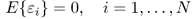 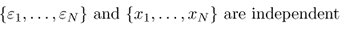 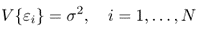 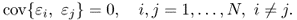 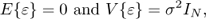 Small Sample Properties of the OLS Estimator
A2 implies that X and    are independent which means that knowing X does not tell us anything about the distribution of the error     term in     .
A2 implies that                                           2.30 
And                                                               2.31
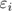 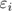 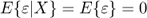 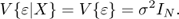 Small Sample Properties of the OLS Estimator
Properties of the OLS Estimator
Based on the Gauss-Markov conditions [A1]-[A4], the optimum properties that the OLS estimates may be summarized by well known theorem known as the Gauss-Markov Theorem. 
It is stated as “given the assumptions of the classical linear regression model, the OLS estimators, in the class of linear and unbiased estimators, have the minimum variance, i.e. the OLS estimators are BLUE”.
Small Sample Properties of the OLS Estimator
An estimator is called BLUE if:
Linear: a linear function of the random variable, such as, the dependent variable Y.
Unbiased: in repeated sampling, the OLS estimator is on average equal to the true value.

The OLS estimator is unbiased as long as the error terms are mean zero and independent of all explanatory variables, even if heteroskedasticity or autocorrelation are present. 
This implies that its probability distribution has an expected value that is equal to the true unknown parameter it is estimating.
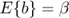 Small Sample Properties of the OLS Estimator
Minimum variance: It has a minimum variance in the class of linear and unbiased estimators. An unbiased estimator with the least variance is known as an efficient estimator.
The variance of b (conditional upon X) is given by
                                                                      2.32
We shall denote by       which is         matrix, variance-covariance matrix, containing the variances of on the diagonal, and their co-variances as off-diagonal elements.
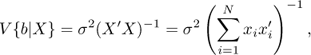 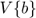 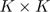 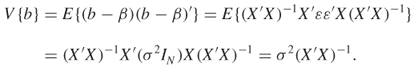 Small Sample Properties of the OLS Estimator
Without using matrix notation the proof goes as follows:


                                                                                      2.33
To estimate the variance of b we need to replace the unknown error variance     with an estimate which is unbiased estimator. A good candidate is the sample variance of the residuals               , that is, 
                                                                                   2.34
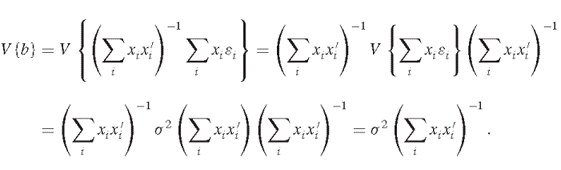 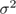 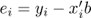 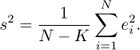 Small Sample Properties of the OLS Estimator
The variance of b can thus be estimated by
                                                                        2.35                                                             
Consider the regression model with two explanatory variables:
                                                                      
The variance of the OLS estimator      for     is given by
 

where      is the sample correlation coefficient between     and
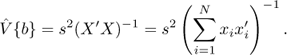 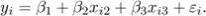 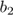 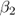 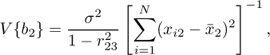 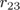 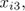 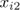 Small Sample Properties of the OLS Estimator
We can rewrite this as
                                                                         2.36                                                          

This shows that the variance of     is 
Smaller if the sample variance of      is larger., i.e., the more variation displayed by the explanatory variable, the easier it is to accurately estimate its impact.
Having more observations typically reduces the variance. 
if the correlation between      and       is high the variance is inflated . In the extreme case, where, there is perfect collinearity the variance becomes infinitely large and the OLS estimator in cannot be computed.
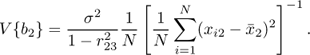 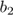 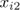 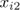 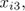 Small Sample Properties of the OLS Estimator
Assumptions [A1]–[A4] do not explicitly specify the shape of the distribution of     . For exact statistical inference from a given sample of N observations, explicit distributional assumptions have to be made.
The most common assumption is that the error terms are independent drawings from a normal distribution (n.i.d.) with mean zero and variance
     A5
Assumption (A5) thus replaces [A1], [A3] and [A4].
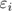 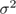 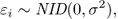 Small Sample Properties of the OLS Estimator
Under assumptions [A2] and [A5] the OLS estimator b is normally distributed
                                                                       2.37
These results provide the basis for statistical tests based upon the OLS estimator b.
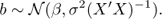 Goodness-of-fit
Having estimated a particular linear model, a question that comes up is: 
how well does the estimated regression line fit the observations? 
Goodness-of-fit measures the proportion of the (sample) variance of y that is explained by the model. This variable is called the    (R squared) and is defined as
                                                                             2.38

Since,                  and 
                                                                              2.39
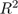 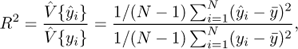 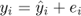 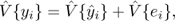 Goodness-of-fit
We can also rewrite [2.38]
                                                                             2.40

Where,
      will never decrease if the number of regressors is increased, even if the additional variables have no real explanatory power. 
A common way to solve this is to correct the variance estimates in [2.40] for the degrees of freedom. This gives the so-called adjusted     , or ,        defined as
                                                                       2.41
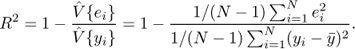 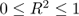 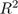 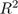 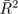 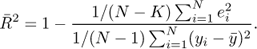 Hypothesis Testing
Under the Gauss–Markov assumptions [A1]–[A4] and normality of the error terms [A5], we saw that the OLS estimator b has a normal distribution.
Then, develop tests for hypotheses regarding the unknown population parameters . 
Starting from (2.37), it follows that the variable has a standard normal distribution. 
                                                                       2.42
If we replace the unknown by its estimate s, this is no longer exactly true.
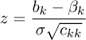 Hypothesis Testing
Consequently, the random variable
                                                                      2.43
It follows Student's t distribution with degrees of freedom           . The t distribution is close to the standard normal distribution except that it has fatter tails, particularly when the number of degrees of freedom is small.
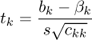 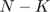 Hypothesis Testing
Simple t-Test
The general idea of hypothesis testing is as follows:
Starting from a given hypothesis, the null hypothesis, a test statistic is computed that has a known distribution under the assumption that the null hypothesis is valid. 
Next, it is decided whether the computed value of the test statistic is unlikely to come from this distribution, which indicates that the null hypothesis is unlikely to hold. 
Suppose we have a null hypothesis that specifies the value of    , say      :              , where       is a specific value chosen by the researcher. If this hypothesis is true, we know that the statistic has a t distribution with            df.
                                                                2.44
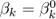 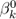 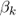 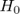 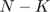 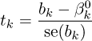 Hypothesis Testing
If the null hypothesis is not true, the alternative hypothesis              :      :               holds.
If the test statistic realizes a value that is very unlikely under the null distribution, we reject the null hypothesis. In this case this means very large absolute values for     . To be precise, one rejects the null hypothesis if the probability of observing a value of       or larger is smaller than a given significance level    , often 5 %. From this, one can define the critical values              using

The above test is referred to as a two-sided test. Occasionally, the alternative hypothesis is one-sided.
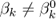 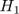 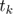 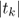 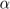 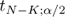 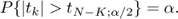 Hypothesis Testing
A confidence interval can be defined as the interval of all values for      for which the      :           is not rejected by the t-tests. Loosely speaking, given the estimate     and its associated standard error, a confidence interval gives a range of values which are likely to contain the true value     . It is derived from the fact that the following inequalities hold with probability :
                                                                 2.45
Using the standard normal approximation, a 95 % confidence interval (setting          ) for    is given by the interval                                                      2.46
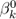 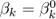 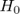 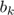 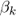 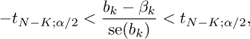 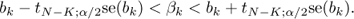 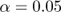 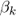 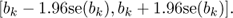 Hypothesis Testing
A Joint Test of Significance
A standard test that is typically automatically supplied by a regression package is a test for the joint hypothesis that all coefficients except the intercept are equal to zero. 

The alternative hypothesis in this case is that     is not true, i.e., at least one of these J coefficients is not equal to zero.
The easiest test procedure in this case is to compare the sum of squared residuals of the full model with the sum of squared residuals of the restricted model (which is the model with the last J regressors omitted).
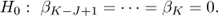 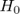 Hypothesis Testing
Denote the residual sum of squares of the full model by   and that of the restricted model by     . If the null hypothesis is correct, one would expect that the sum of squares with the restriction imposed is only slightly larger than that in the unrestricted case. A test statistic can be obtained by using the following result 


Under the null hypothesis, F has an F distribution with J and           degrees of freedom, denoted as          .
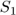 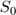 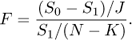 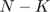 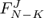 Hypothesis Testing
A special case of this F-test is sometimes misleadingly referred to as the model test, where one tests the significance of all regressors, i.e. one tests             meaning that all partial slope coefficients are equal to zero. The appropriate test statistic in this case is
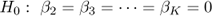 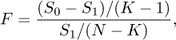